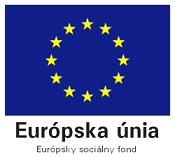 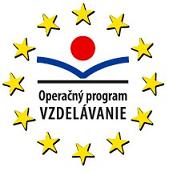 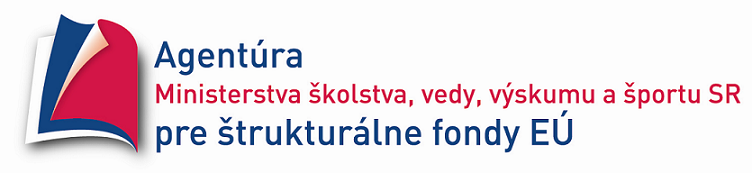 Škola 21. storočia
Dopytovo orientovaný projekt
Moderné vzdelávanie pre vedomostnú spoločnosť/Projekt je spolufinancovaný zo zdrojov EÚ
Kód ITMS projektu 26110130435
Aktivita 1.2
PARTS OF BODY
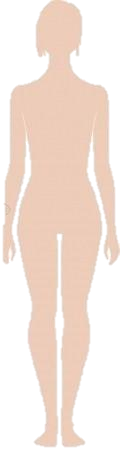 HEAD
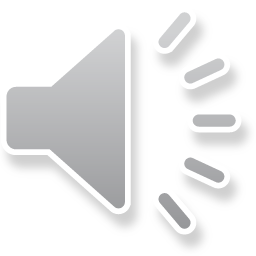 FACE
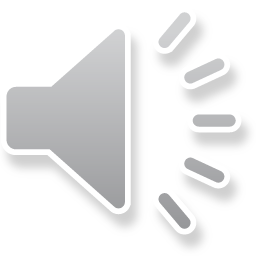 HAIR
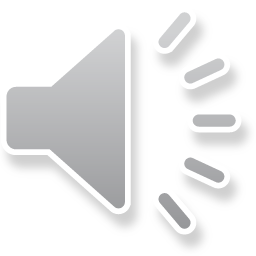 EYE
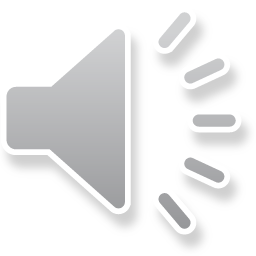 EAR
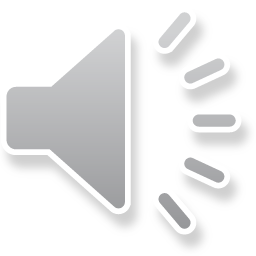 MOUTH
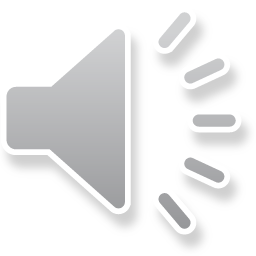 TEETH
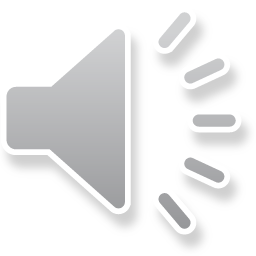 TOOTH
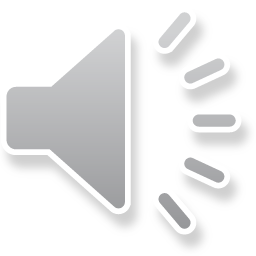 TONGUE
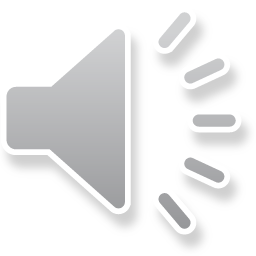 NOSE
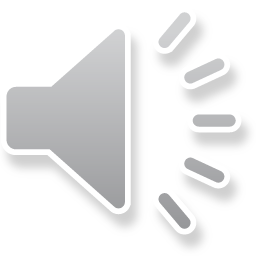 BODY
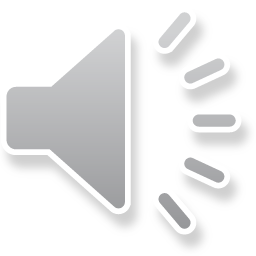 ARM
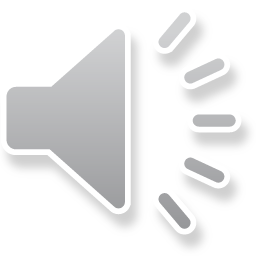 NECK
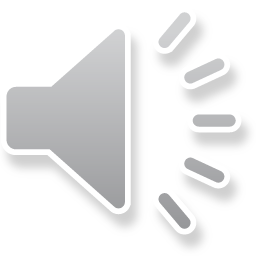 HAND
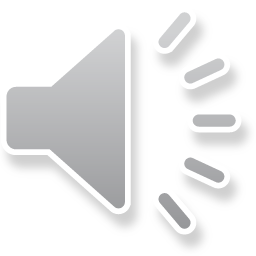 FINGER
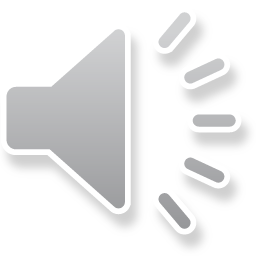 LEG
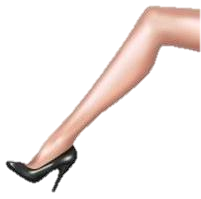 FEET
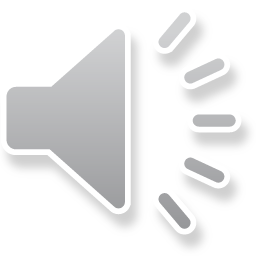 FOOT
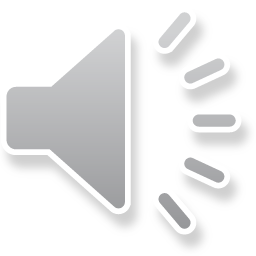